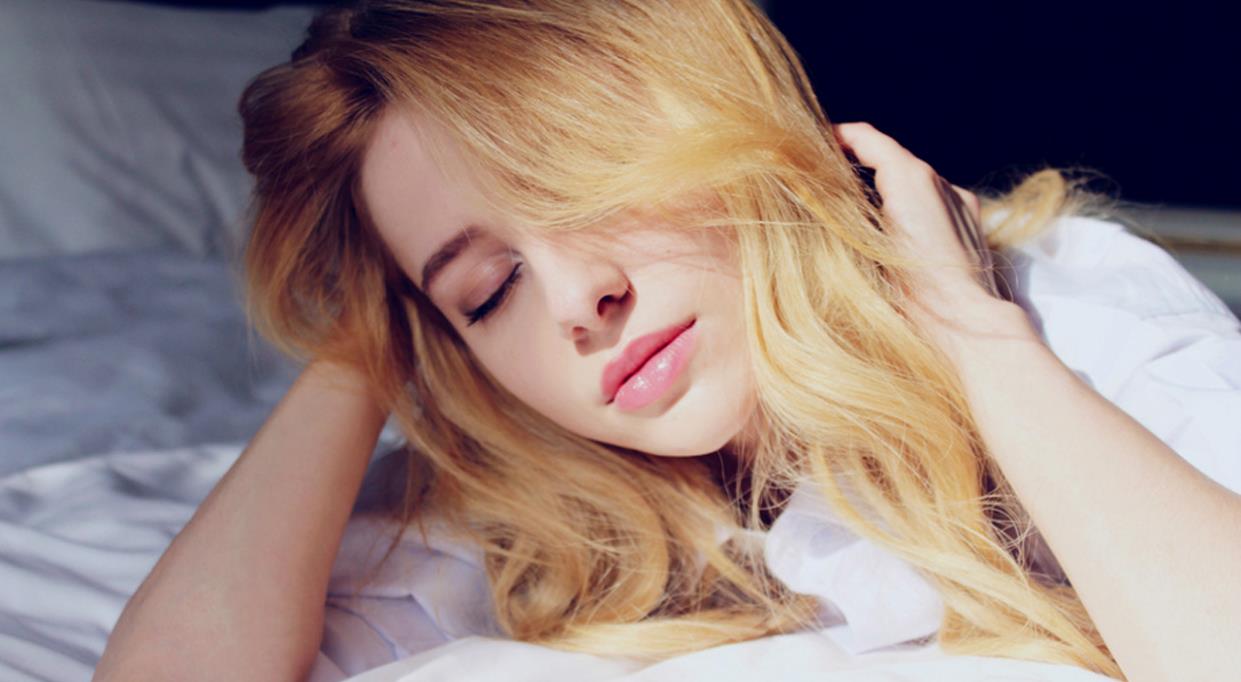 ALL OR NOTHING
NOW OR NEVER
DESTINY
DREAM
FREEDOM
CONTENTS
ONE
THREE
TWO
FOUR
Click here to add your title
Click here to add your title
Click here to add your title
Click here to add your title
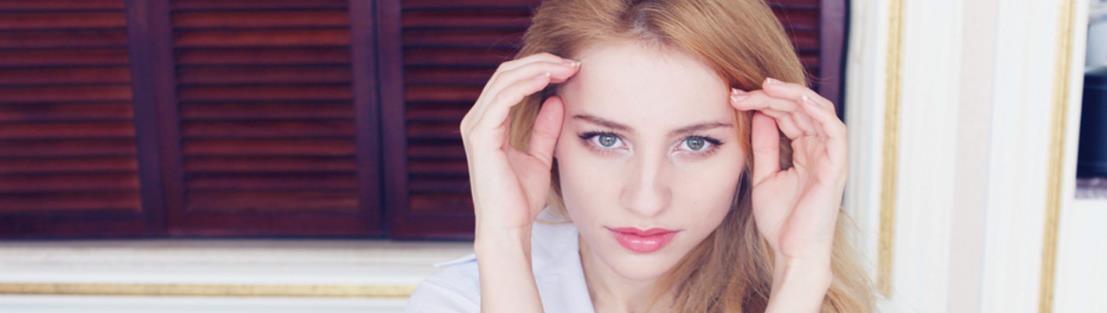 PART ONE
I love you more than I've ever loved any woman. And I've waited longer for you than I've waited for any woman.

I love you more than I've ever loved any woman. And I've waited longer for you than I've waited for any woman.
I love you more than I've ever loved any woman. And I've waited longer for you than I've waited for any woman.
Click here to add your title
ART
Click here to add your title
I love you more than I've ever loved any woman. And I've waited longer for you than I've waited for any woman.

I love you more than I've ever loved any woman. And I've waited longer for you than I've waited for any woman.I love you more than I've ever loved any woman. And I've waited longer for you than I've waited for any woman.
DESTINY  FREEDOM
Click here to add your title
I love you more than I've ever loved any woman. And I've waited longer for you than I've waited for any woman.
DESTINY  FREEDOM
I love you more than I've ever loved any woman. And I've waited longer for you than I've waited for any woman.
I love you more than I've ever loved any woman. And I've waited longer for you than I've waited for any woman.
Click here to add your title
And I've waited longer for you than I've waited for any woman.
DESTINY  FREEDOM
DESTINY  FREEDOM
DESTINY  FREEDOM
I love you more than I've ever loved any woman. And I've waited longer for you than I've waited for any woman.
I love you more than I've ever loved any woman. And I've waited longer for you than I've waited for any woman.
I love you more than I've ever loved any woman. And I've waited longer for you than I've waited for any woman.
ALL OR NOTHING
NOW OR NEVER
DESTINY  FREEDOM
I love you more than I've ever loved any woman. And I've waited longer for you than I've waited for any woman.

I love you more than I've ever loved any woman. And I've waited longer for you than I've waited for any woman.I love you more than I've ever loved any woman. And I've waited longer for you than I've waited for any woman.

I love you more than I've ever loved any woman. And I've waited longer for you than I've waited for any woman.
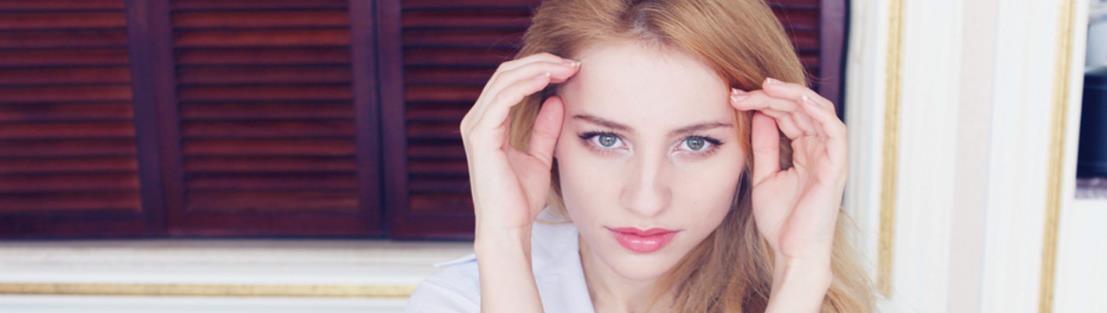 PART TWO
I love you more than I've ever loved any woman. And I've waited longer for you than I've waited for any woman.

I love you more than I've ever loved any woman. And I've waited longer for you than I've waited for any woman.
I love you more than I've ever loved any woman. And I've waited longer for you than I've waited for any woman.
Click here to add your title
FREEDOM
I love you more than I've ever loved any woman.
Click here to add your title
I love you more than I've ever loved any woman. And I've waited longer for you than I've waited for any woman.

I love you more than I've ever loved any woman. And I've waited longer for you than I've waited for any woman.I love you more than I've ever loved any woman. And I've waited longer for you than I've waited for any woman.
I love you more than I've ever loved any woman. And I've waited longer for you than I've waited for any woman.I love you more than I've ever loved any woman. And I've waited longer for you than I've waited for any woman.
DESTINY  FREEDOM
I love you more than I've ever loved any woman. And I've waited longer for you than I've waited for any woman.I love you more than I've ever loved any woman. And I've waited longer for you than I've waited for any woman.
DESTINY  FREEDOM
I love you more than I've ever loved any woman. And I've waited longer for you than I've waited for any woman.I love you more than I've ever loved any woman. And I've waited longer for you than I've waited for any woman.
DESTINY  FREEDOM
I love you more than I've ever loved any woman. And I've waited longer for you than I've waited for any woman.I love you more than I've ever loved any woman. And I've waited longer for you than I've waited for any woman.
DESTINY  FREEDOM
I love you more than I've ever loved any woman. And I've waited longer for you than I've waited for any woman.I love you more than I've ever loved any woman. And I've waited longer for you than I've waited for any woman.
DESTINY  FREEDOM
I love you more than I've ever loved any woman. And I've waited longer for you than I've waited for any woman.I love you more than I've ever loved any woman. And I've waited longer for you than I've waited for any woman.
DESTINY  FREEDOM
I love you more than I've ever loved any woman. And I've waited longer for you than I've waited for any woman.

I love you more than I've ever loved any woman. And I've waited longer for you than I've waited for any woman.I love you more than I've ever loved any woman. And I've waited longer for you than I've waited for any woman.
Click here to add your title
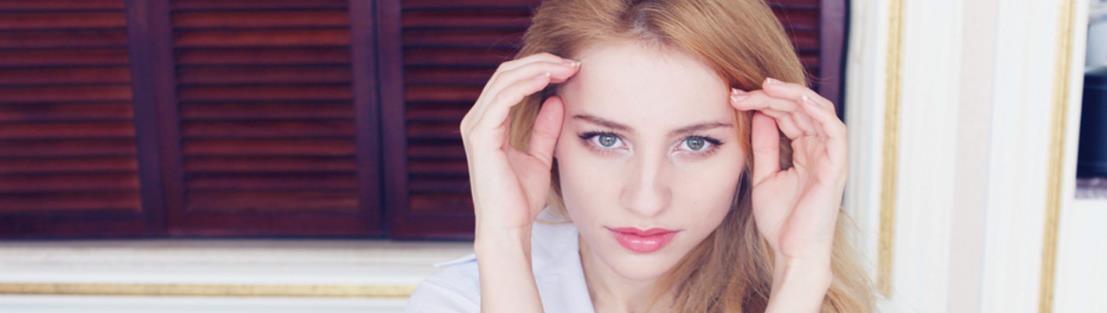 PART THREE
I love you more than I've ever loved any woman. And I've waited longer for you than I've waited for any woman.

I love you more than I've ever loved any woman. And I've waited longer for you than I've waited for any woman.
I love you more than I've ever loved any woman. And I've waited longer for you than I've waited for any woman.
Click here to add your title
Click here to add your title
I love you more than I've ever loved any woman. And I've waited longer for you than I've waited for any woman.

I love you more than I've ever loved any woman. And I've waited longer for you than I've waited for any woman.I love you more than I've ever loved any woman. And I've waited longer for you than I've waited for any woman.
FREEDOM
ALL OR NOTHING
Click here to add your title
I love you more than I've ever loved any woman. And I've waited longer for you than I've waited for any woman.

I love you more than I've ever loved any woman. And I've waited longer for you than I've waited for any woman.I love you more than I've ever loved any woman. And I've waited longer for you than I've waited for any woman.

I love you more than I've ever loved any woman. And I've waited longer for you than I've waited for any woman.
Click here to add your title
I love you more than I've ever loved any woman. And I've waited longer for you than I've waited for any woman.

I love you more than I've ever loved any woman. And I've waited longer for you than I've waited for any woman.I love you more than I've ever loved any woman. And I've waited longer for you than I've waited for any woman.

I love you more than I've ever loved any woman. And I've waited longer for you than I've waited for any woman.
Click here to add your title
I love you more than I've ever loved any woman. And I've waited longer for you than I've waited for any woman.

I love you more than I've ever loved any woman. And I've waited longer for you than I've waited for any woman.I love you more than I've ever loved any woman. And I've waited longer for you than I've waited for any woman.

I love you more than I've ever loved any woman. And I've waited longer for you than I've waited for any woman.
Click here to add your title
I love you more than I've ever loved any woman. And I've waited longer for you than I've waited for any woman.

I love you more than I've ever loved any woman. And I've waited longer for you than I've waited for any woman.I love you more than I've ever loved any woman. And I've waited longer for you than I've waited for any woman.

I love you more than I've ever loved any woman. And I've waited longer for you than I've waited for any woman.
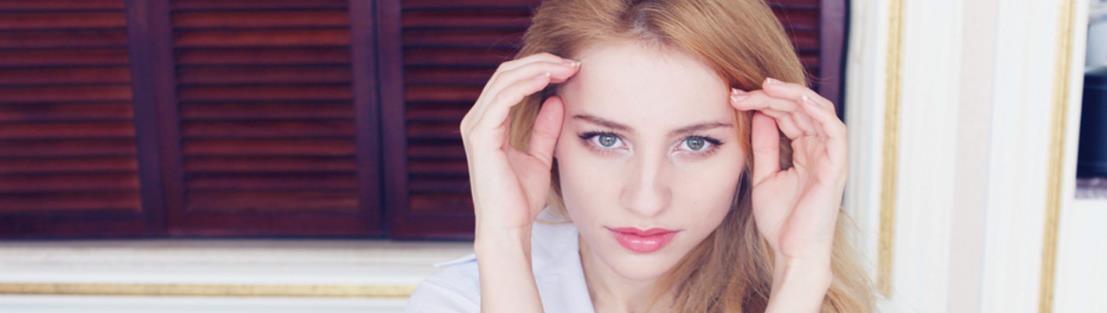 PART FOUR
I love you more than I've ever loved any woman. And I've waited longer for you than I've waited for any woman.

I love you more than I've ever loved any woman. And I've waited longer for you than I've waited for any woman.
I love you more than I've ever loved any woman. And I've waited longer for you than I've waited for any woman.
Click here to add your title
I love you more than I've ever loved any woman. And I've waited longer for you than I've waited for any woman.

I love you more than I've ever loved any woman. And I've waited longer for you than I've waited for any woman.I love you more than I've ever loved any woman. And I've waited longer for you than I've waited for any woman.
Click here to add your title
ONE
Click here to add your title
THREE
Click here to add your title
I love you more than I've ever loved any woman. And I've waited longer for you than I've waited for any woman.
I love you more than I've ever loved any woman. And I've waited longer for you than I've waited for any woman.
TWO
Click here to add your title
FOUR
Click here to add your title
I love you more than I've ever loved any woman. And I've waited longer for you than I've waited for any woman.
I love you more than I've ever loved any woman. And I've waited longer for you than I've waited for any woman.
Click here to add your title
I love you more than I've ever loved any woman. And I've waited longer for you than I've waited for any woman.

I love you more than I've ever loved any woman. And I've waited longer for you than I've waited for any woman.I love you more than I've ever loved any woman. And I've waited longer for you than I've waited for any woman.

I love you more than I've ever loved any woman. And I've waited longer for you than I've waited for any woman.
Click here to add your title
Click here to add your title
I love you more than I've ever loved any woman. And I've waited longer for you than I've waited for any woman.
I love you more than I've ever loved any woman. And I've waited longer for you than I've waited for any woman.
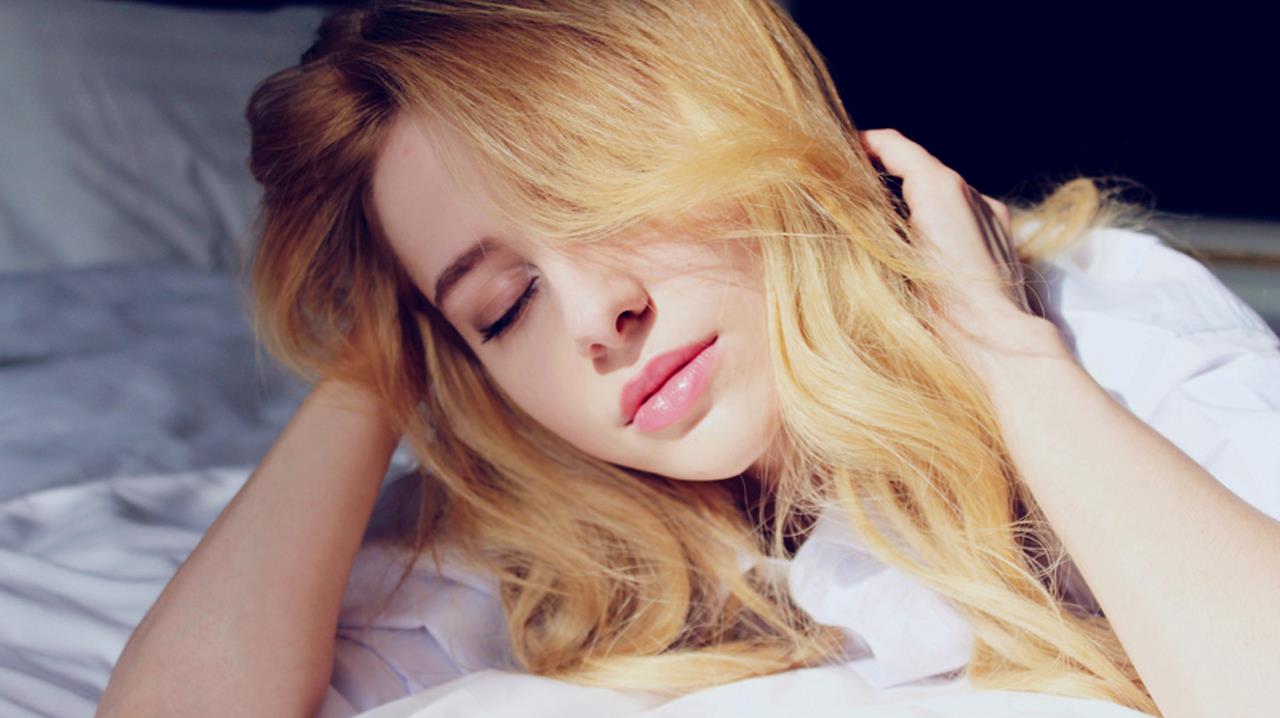 ALL OR NOTHING
THANK YOU
NOW OR NEVER